The Parables of the hidden treasure and  the pearl of great price: Matthew 13:43-46
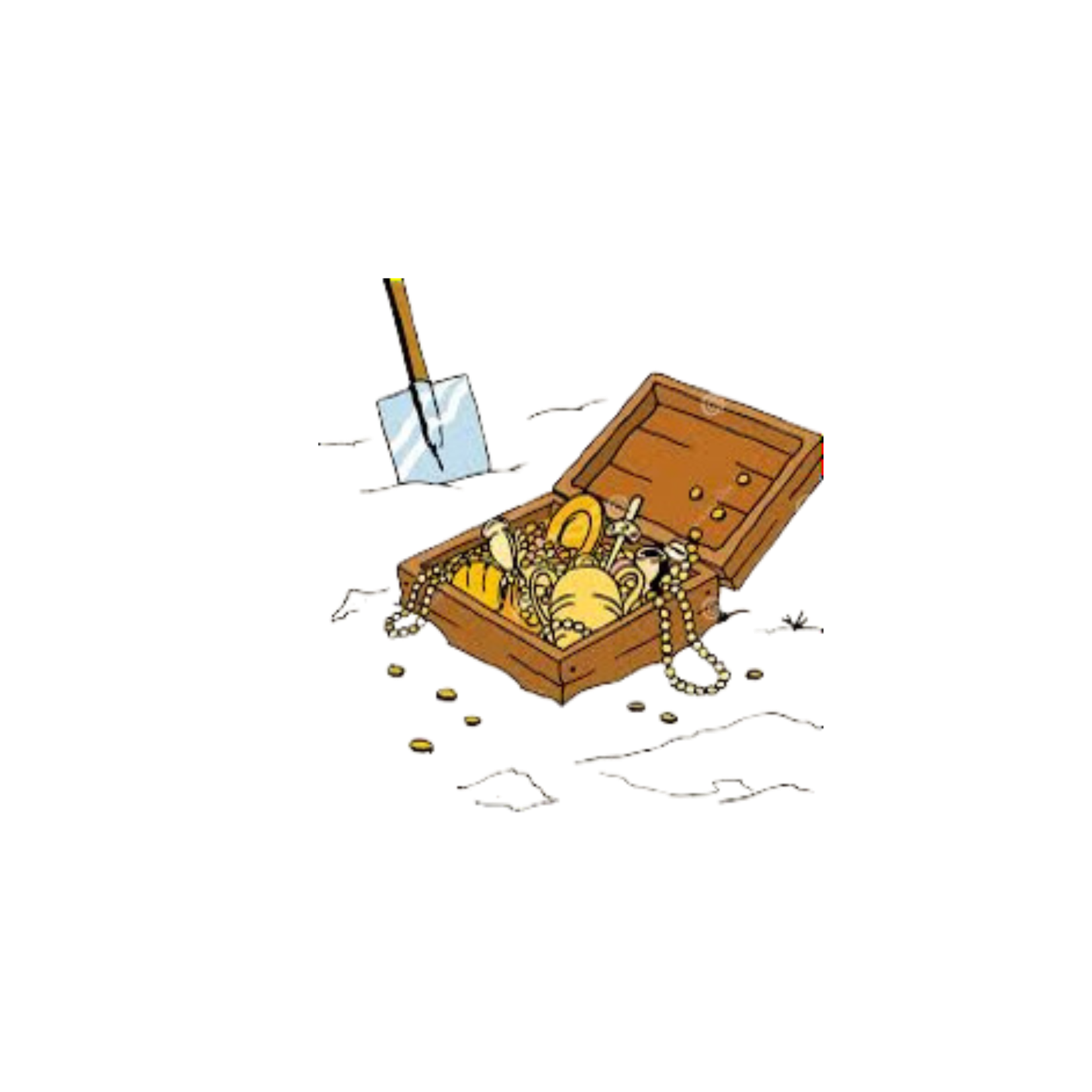 .
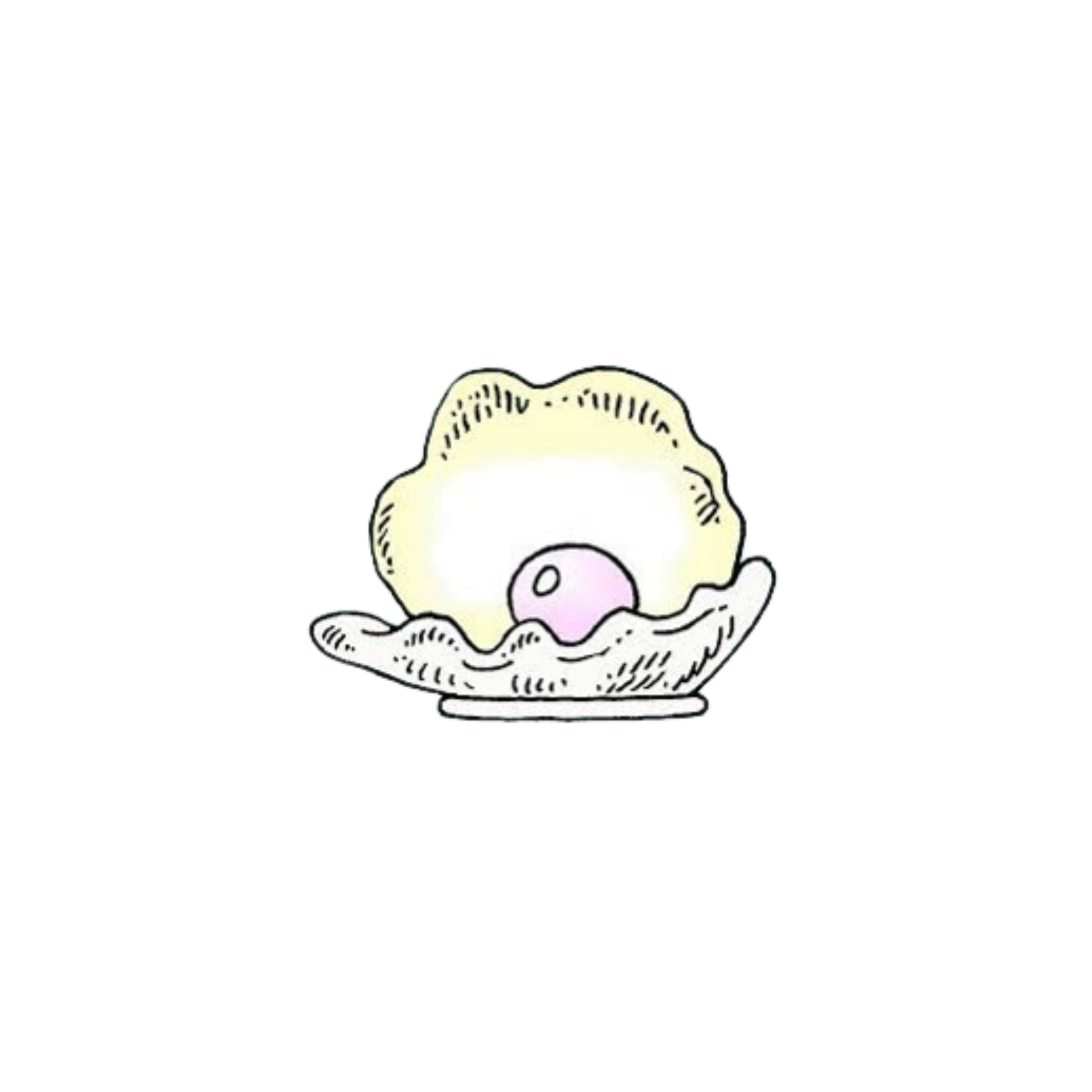 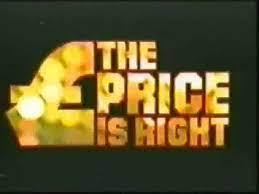 Let’s play
You each have some “money”. You can keep it,
 or you can bid for something worth more.
How much will you bid?
Activity 1
Watch this!
https://www.youtube.com/watch?v=hau_EBZWks8
Read Matthew 13:43-46
Activity 1
Apart from your life, what is the most valuable thing you have/ own?

2. Would you trade it  for : A. A better mobile? 
B. Good exam results? C. £10,000? D. A  forever friend?  E. Something else

3. Read Matthew 19:16-22.  What was the man’s problem? Are we like this?
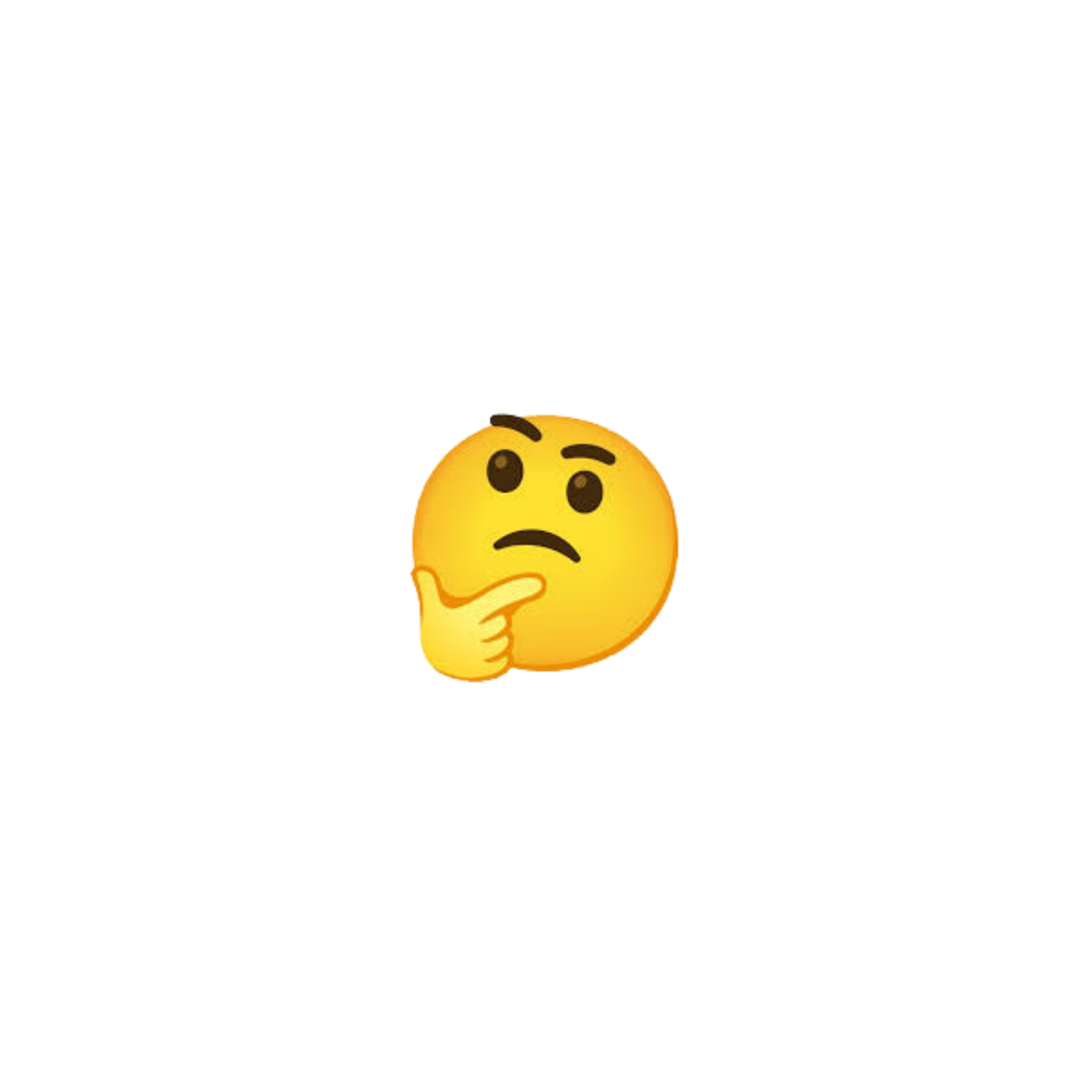 Activity 2
Look up the following verses… what do you think they mean? What do they teach about following Jesus?

 Matthew 8:18-22   Matthew 16:24-26    
 Luke 14:28-33    Matthew 18:8-9
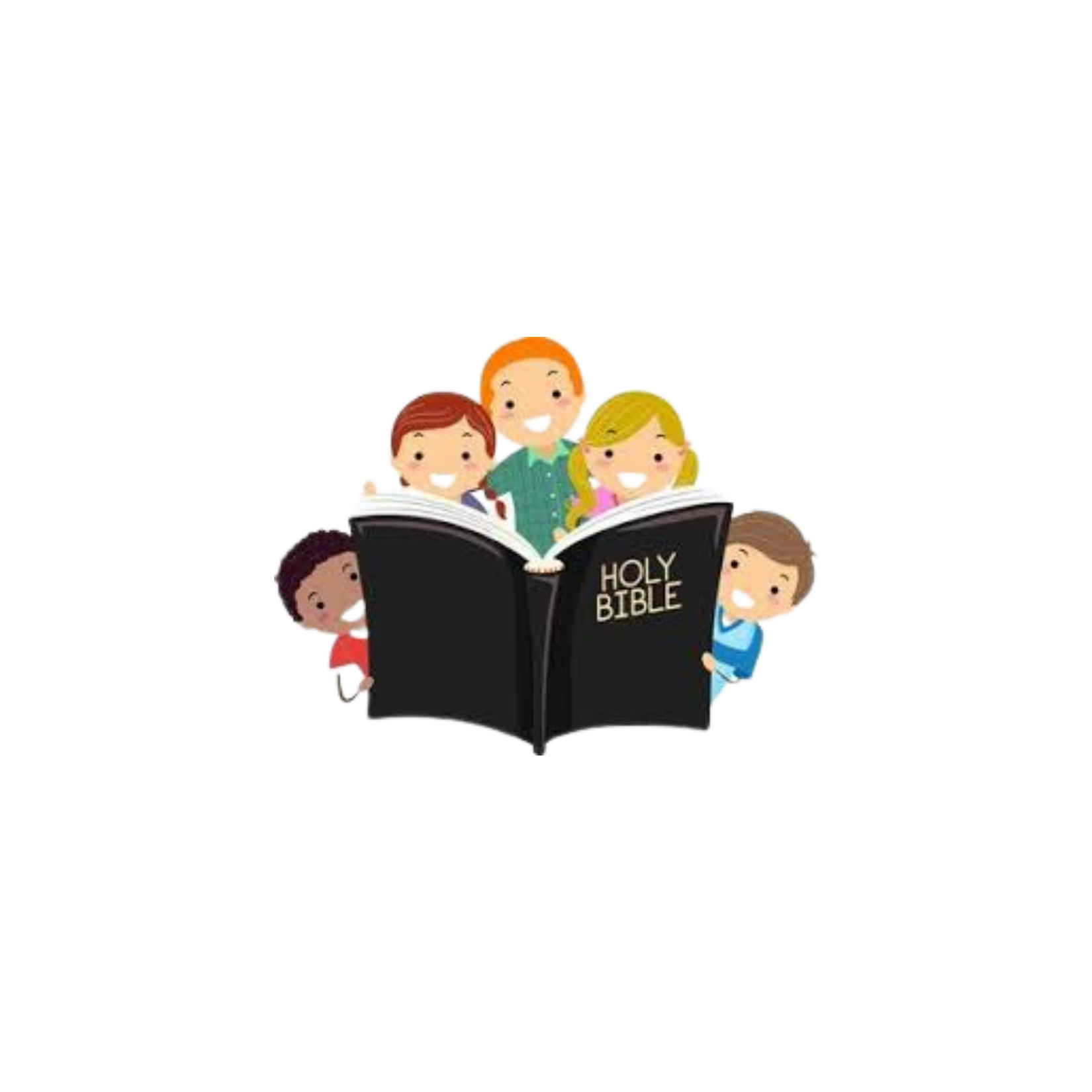 The cost of discipleship
Activity 3
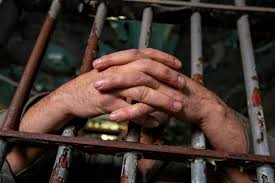 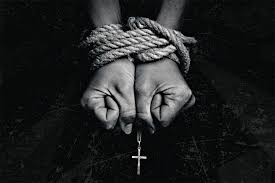 Read the stories in pairs or small groups.
1.  What does it cost them to follow Jesus?
2. What makes it difficult to be a Christian in the UK?  What does it cost us? 
3. What differences are there between the UK and places like Iran/ Sudan/  
    China etc.  How does that make you feel about your faith?
Activity 4
Quiet reflection time
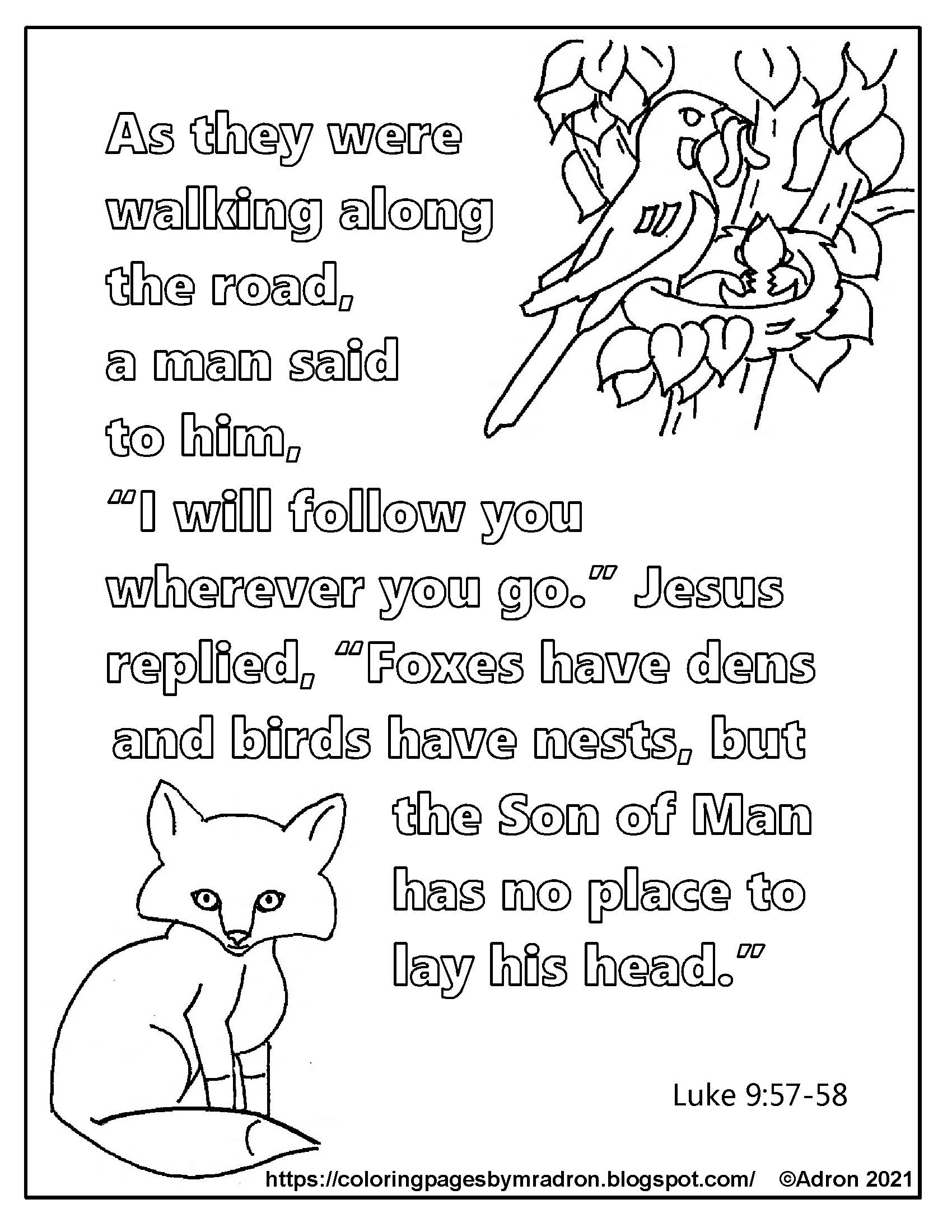 What have you learned?
 What has been the impact on your faith?
 How  far will they commit to Jesus?
  What will it cost you?